短褲女孩的青春週記
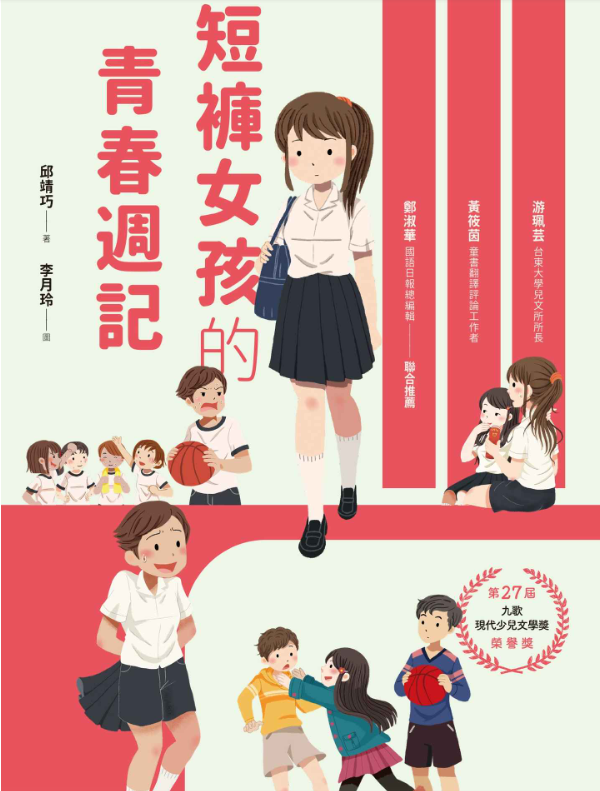 ★作者介紹
★故事大意
★精彩內容
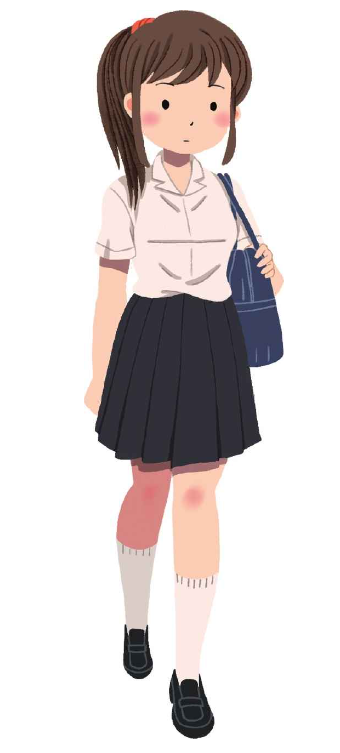 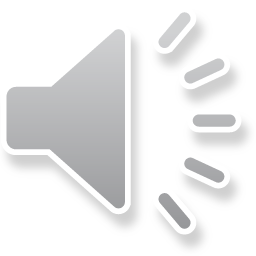 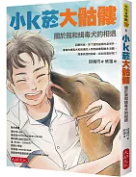 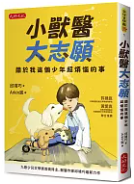 作者介紹  ： 邱靖巧醫師
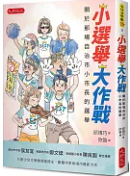 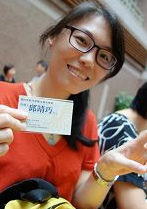 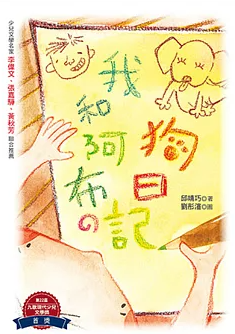 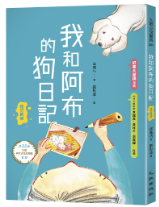 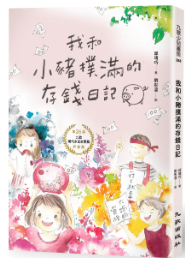 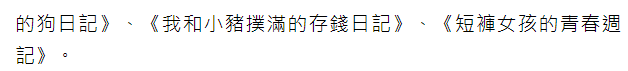 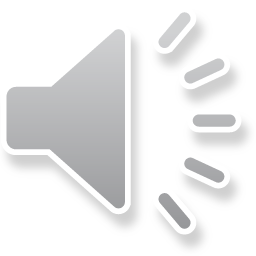 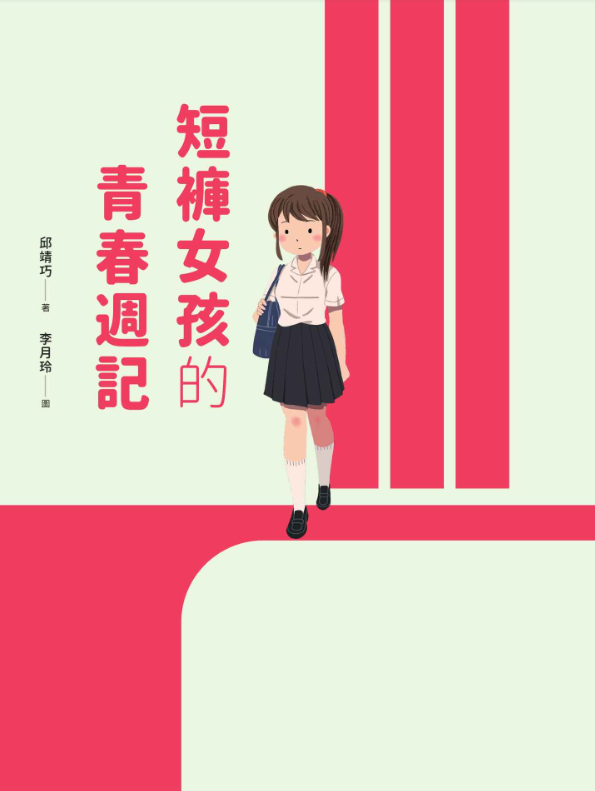 故事大意：
故事開始在13歲的何宇璇

踏入女校國中就讀的第一天……
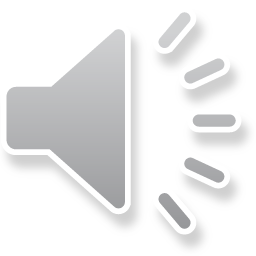 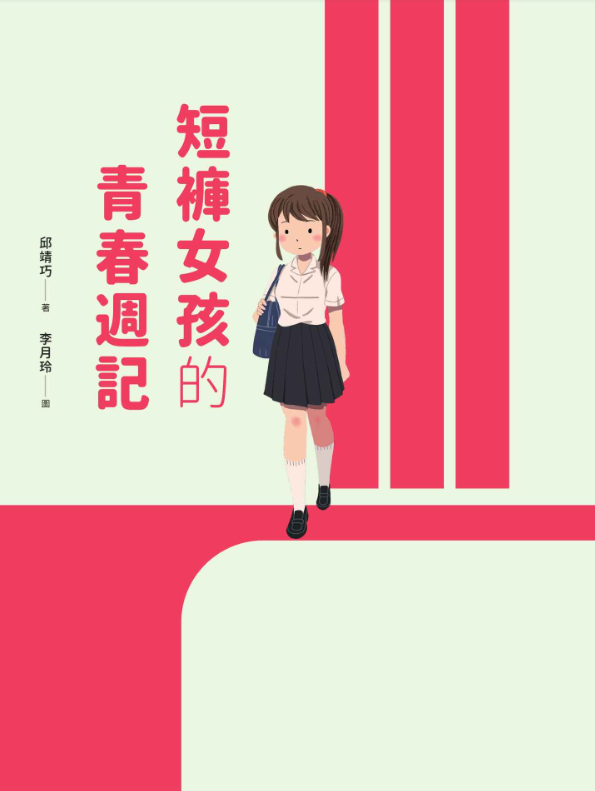 喜歡打籃球的何宇璇
在進入女校就讀後
眼前展開的新環境、新人際關係
都出現了考驗
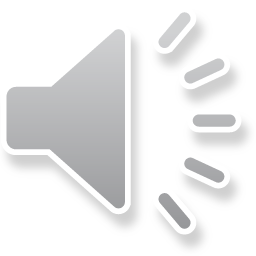 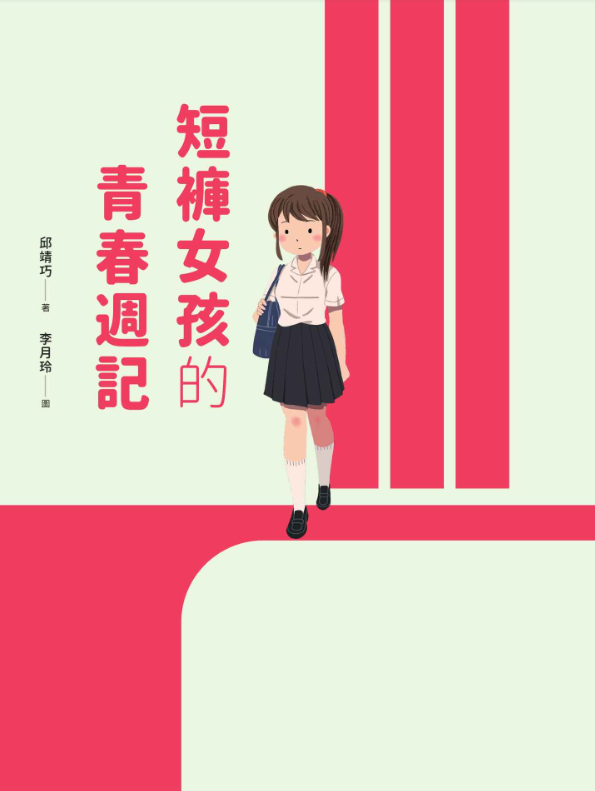 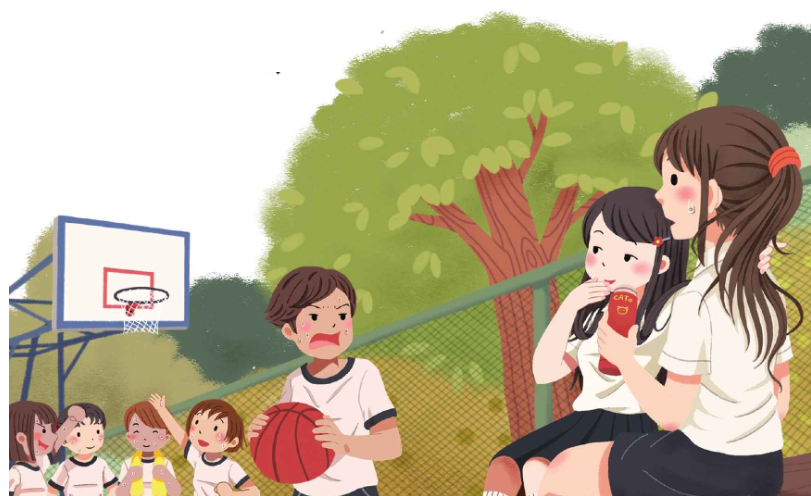 包括：
不小心介入籃球社學姊間的同性傳聞、
與國小男同學間若有似無的三角戀情、
被同班同學誤會、嫉妒與排擠……
          另外，
          寄住在家中的小阿姨竟然未婚懷孕！？
             
                還有不斷被逼迫相親的大姑姑
                也來家裡寄住，加入這場混亂……
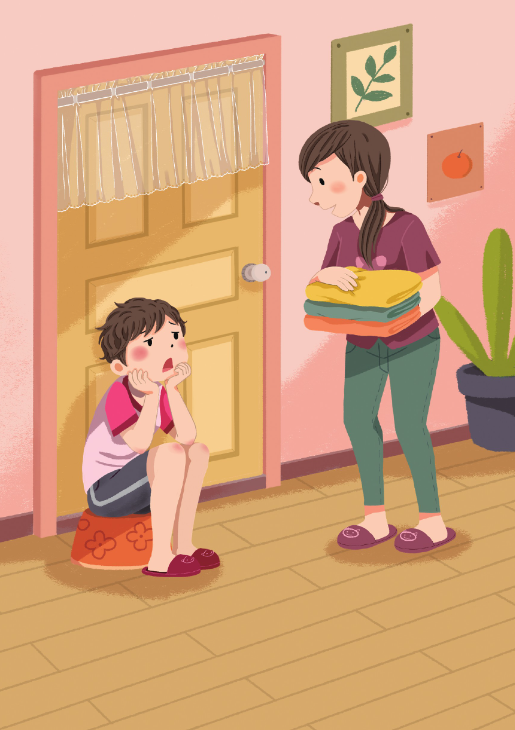 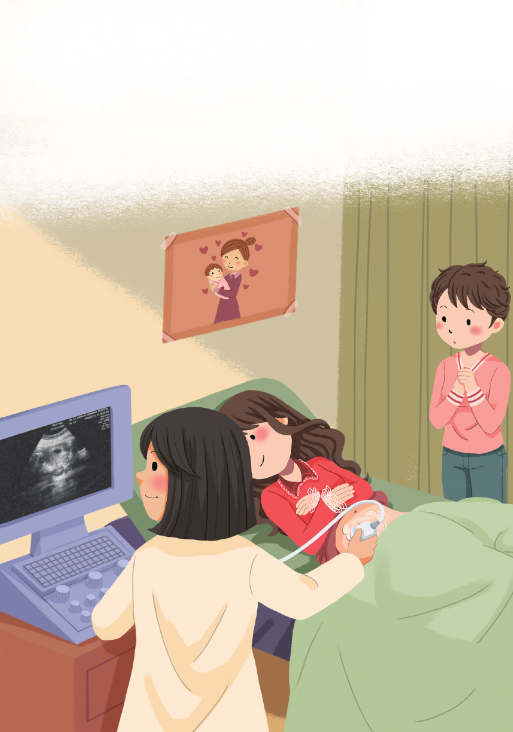 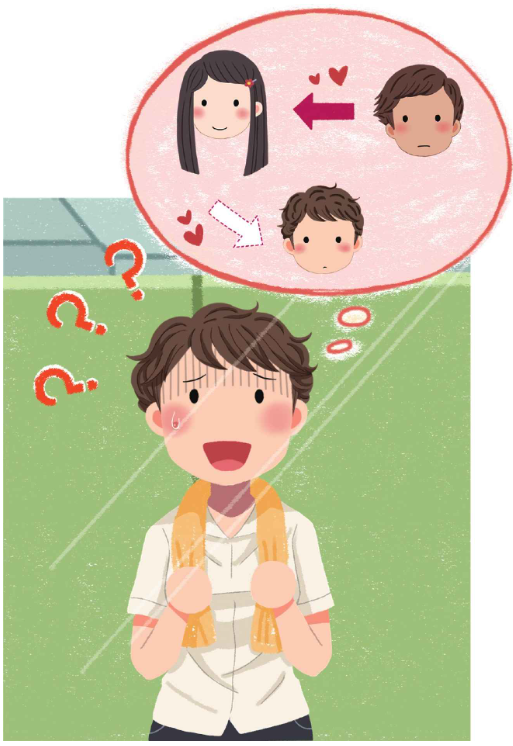 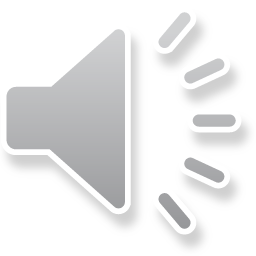 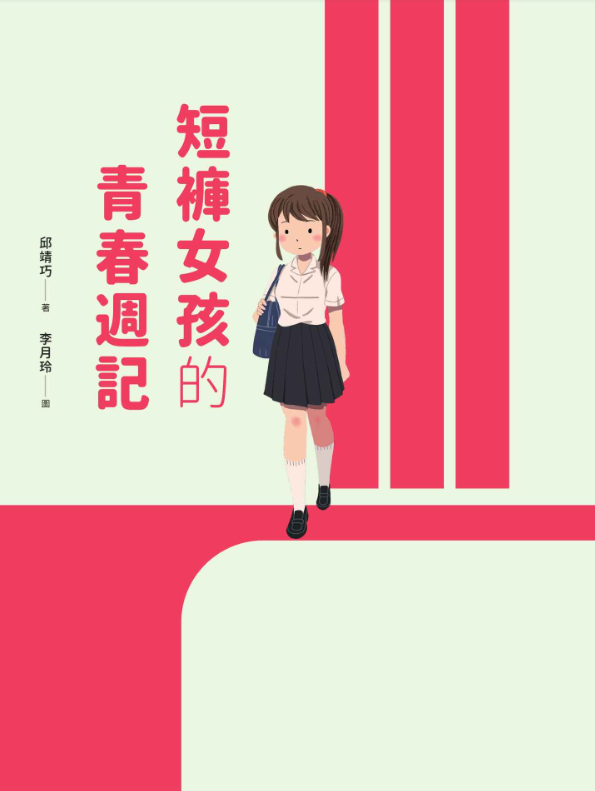 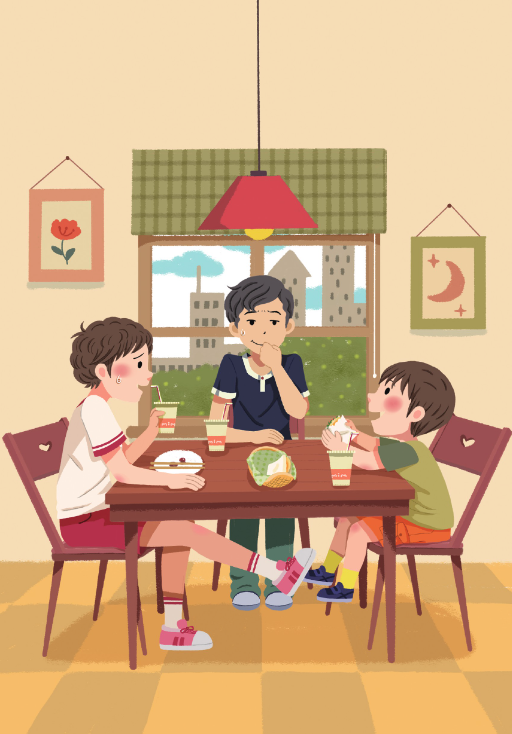 原來，青春男女有青春男女的煩惱成年人也有成年人的難題
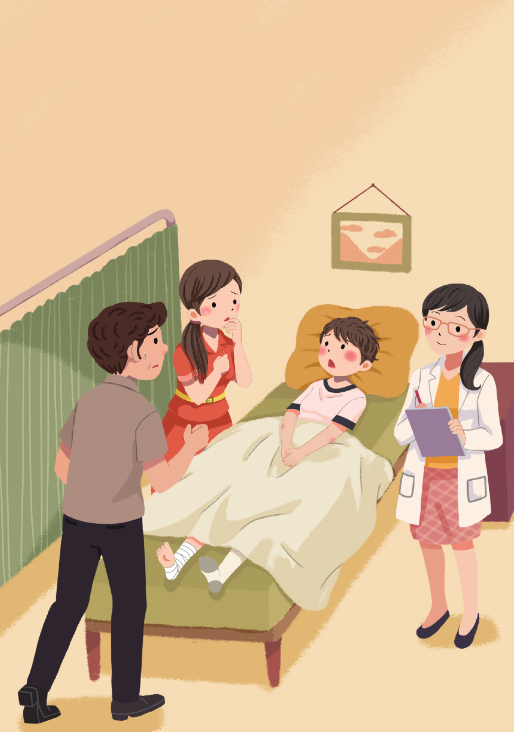 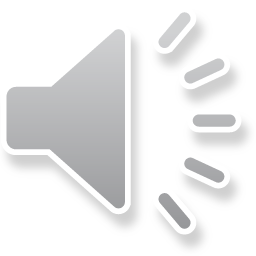 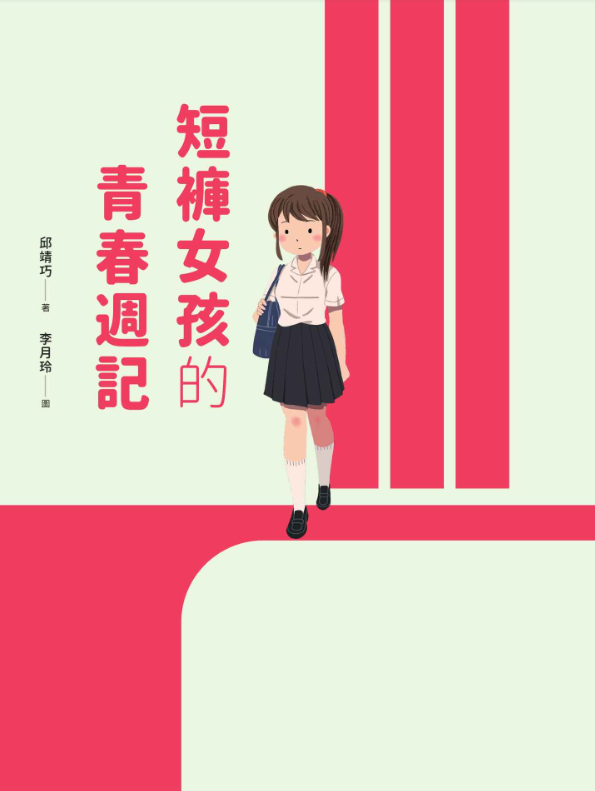 所以，主角跟聯合班上一起排擠她的陳梓玲，
最後怎麼樣呢？
她又如何面對一直對她有好感的學姊吳曉倩呢？
偷偷喜歡主角的林承恩，最後有表白嗎？
未婚懷孕的小阿姨，要怎麼解決這個棘手的問題呢？
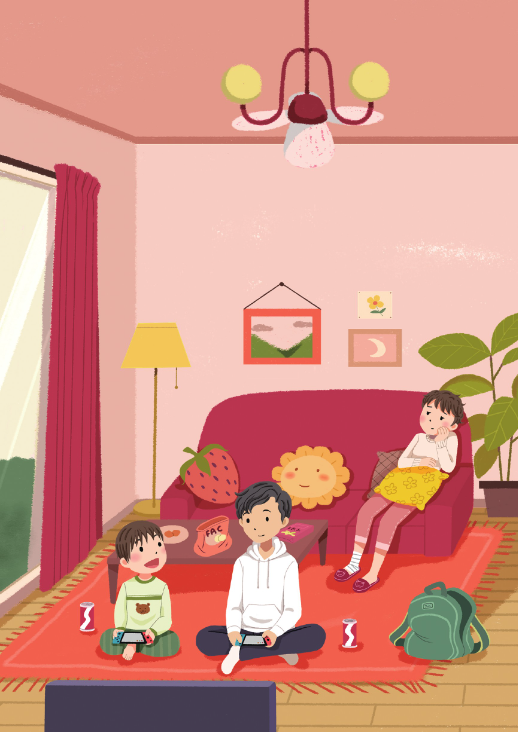 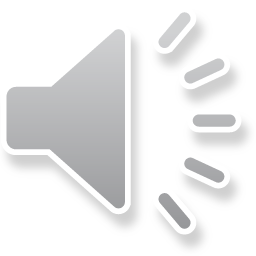 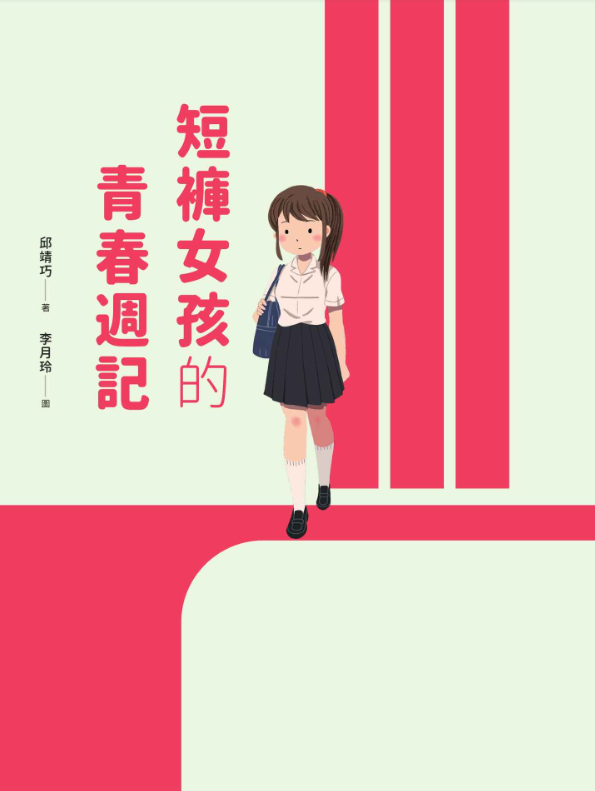 故事裡提到許多國中生會遇到的問題，譬如：

      1.女生穿制服裙子實在很沒安全感 (幸好永中的女生制服是褲裙)
         2.女生就一定要打扮的漂漂亮亮的嗎？(剪短髮中性一點不可以嗎？)  
            3.爸爸說：女生頭髮不要剪那麼短！(女孩們，你們有被這樣說過嗎？)
                4.陳梓玲走過我的位子，手有意無意揮動，我的原子筆瞬間掉落……
                       她是故意的嗎？        (總覺得班上某某某好像對我有敵意？)
                          5.今天幾號？可惡，我那個來了，沾到褲子了！
                                 (如果你是男生，你看到同班女生月經不小心沾到褲子的反應是？)
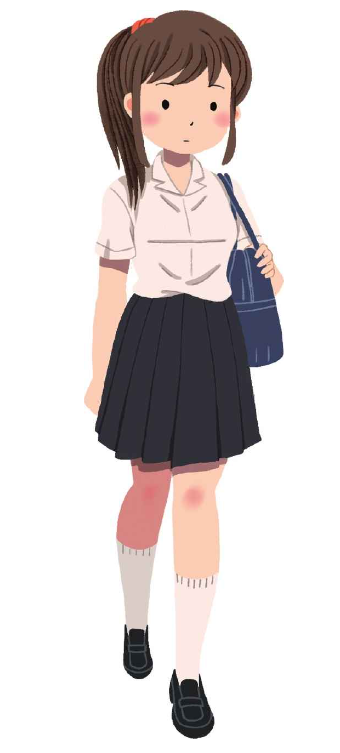 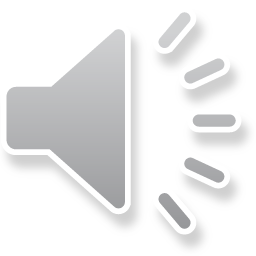 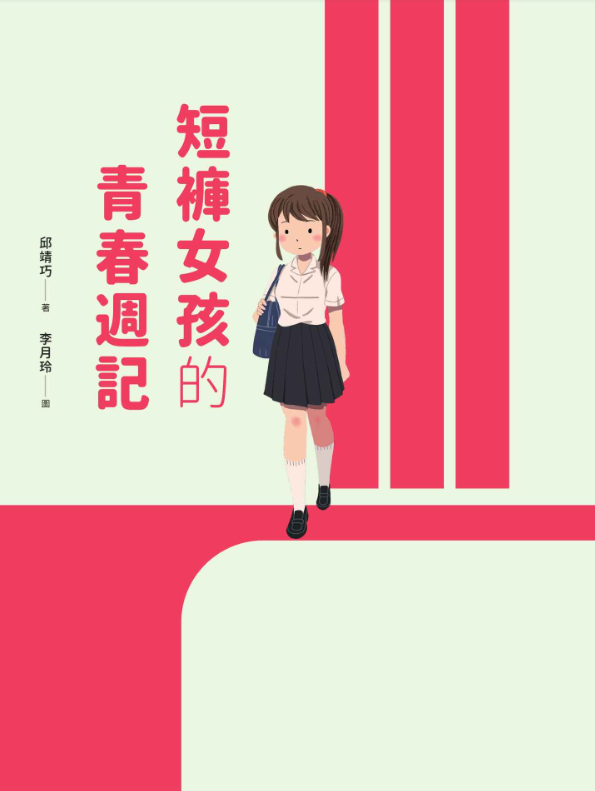 好想知道書裡的主角                           怎麼解決這些問題喔
1. 一年級各班的班級書箱裡就有這本書！
2.也可以到書香園的新書專區，借回家慢慢看！(但要注意下周要段考囉！)
3.不然，上網點選 教育雲電子書整合服務平台，只要登入你的OPEN ID
   用手機或電腦，就可以免費看完整本書喔！

      https://oidcebook.nlpi.edu.tw/
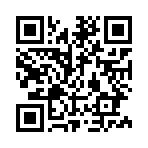 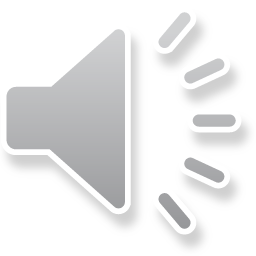 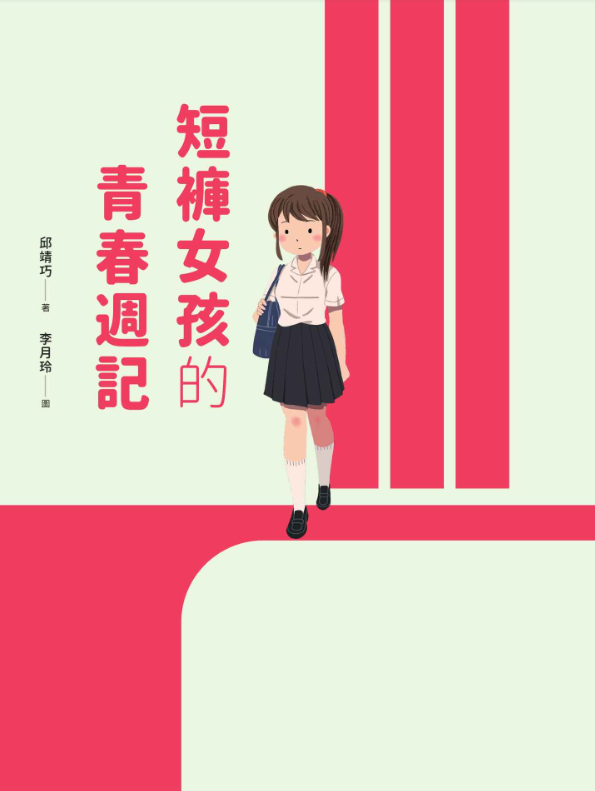 精彩內容搶先看：
1. 班長吞了口水，咬著牙說，「妳搶她喜歡的男生？」   「啥？」
    到生物實驗室前，我和班長都沒有再多說什麼，我沒有任何澄清和辯解，因為我根本不知道陳梓玲
    喜歡的男生是誰？林承恩？不會吧！我和林承恩是打籃球的哥兒們耶！
   2. 六比五，我贏了！我撿起球時，林承恩拿著外套跑了過來，將整件外套綁在我腰際。
       「幹嘛？」我嚇一跳，林承恩這個舉動是什麼意思，該不會是我褲子破了？
       「妳的褲子好像沾到……」林承恩越說越小聲，最後兩個字根本是氣音，但對我而言卻像原子彈一樣轟炸過來。
        月經。我像被貼符的殭屍，一動也不動，今天是幾號，那個來了。
      「沒關係，這樣遮起來就看不到了，如果妳還擔心，我走在妳後面。」林承恩接過球對我說，「先回家吧！」
   3.「我是吳曉倩，何宇璇的學姊，何宇璇是我喜歡的男朋友。」吳曉倩拉著我的右手，緊貼著我。
      「學姊，這……」我快暈了，吳曉倩在幹嘛啦。
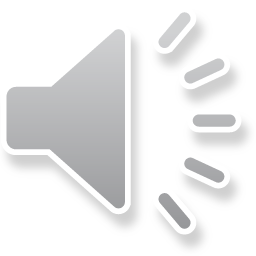 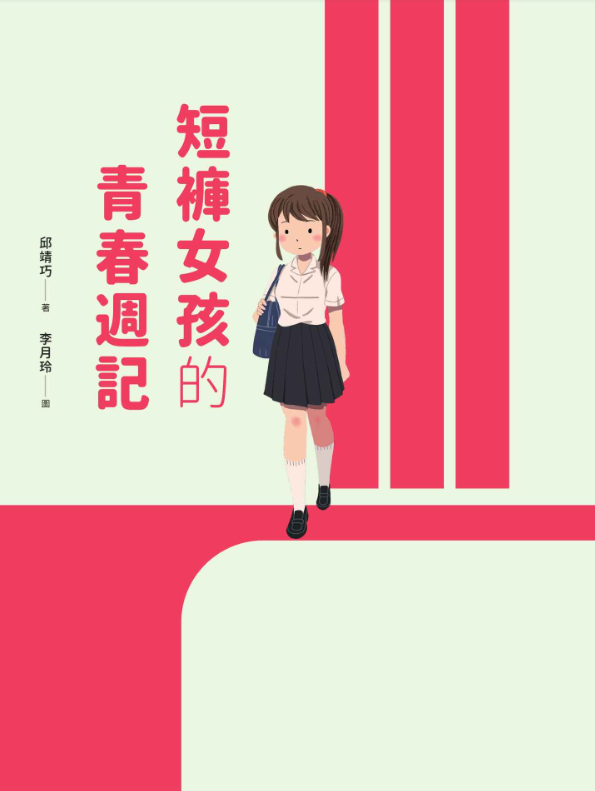 別忘了看完以後，還可以上布可星球挑戰這本書，能量可以獲得80喔！
段考第二天的下午，這本書的作者 邱靖巧醫師  即將蒞臨本校演講

到時候會與所有一年級同學一起來聊聊這本書！



另外，聽完講座，完成「短褲男/女孩–我的青春週記」的同學，

琬琦老師將會挑出優秀作品，送你/妳一本可以陪你度過青春狂飆期的新書！
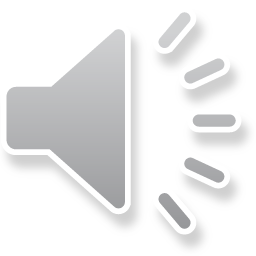 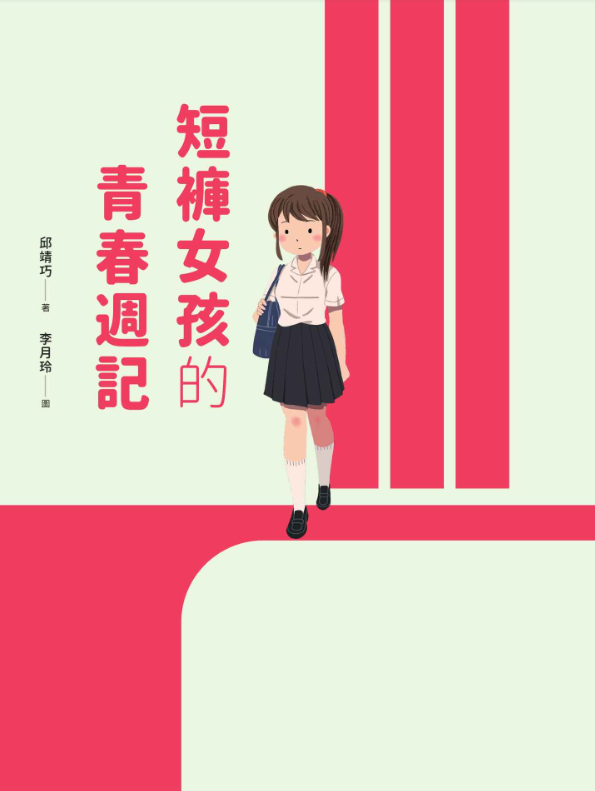 短褲女孩的青春週記

                       介紹到這裡
Thank you
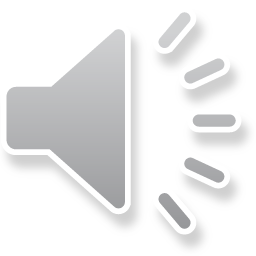